Continuum models for the endcap shell moduli in SUPER-B
T
the team at the “Università Politecnica delle Marche”:

Fabrizio Davì, Daniele Rinaldi (* and  INFN) 
Giovanni Lancioni, Michele Serpilli, 
Dario Genovese, Moreno Paciaroni

Departments DICEA, SIMAU*
The SUPER-B endcap
180 “quasi-modular” fiberglass elements;
non-cylindrical geometry of the moduli;
minimal but non-negligible differences within the moduli.
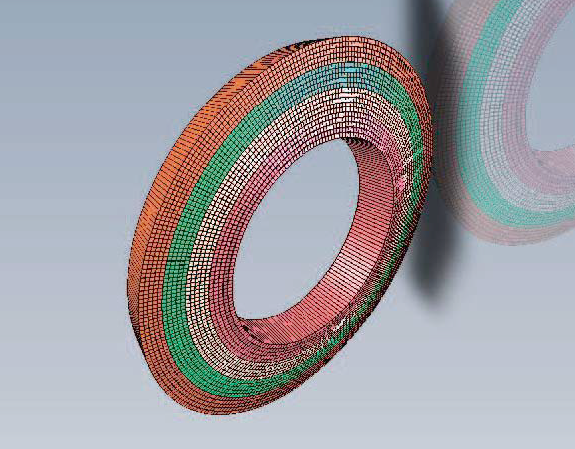 Expected performances
Light-weight elements, non-metallic elements;
Very small deformation expected (very high stiffness);
0,35 g Dynamical load multiplicators (big earthquake)
Safety factors: 
		g=2 			(Exercise loads) 
	g=1,15	(Collapse loads-static)
	g=1,5	(Collapse loads-dynamics)
No eiegen frequencies smaller than 100 Hz.
The moduli
FEM analysis is cumbersome and computationally heavy;
No parametric analysis possible; 
We need a simple but reliable analytical model in order to describe the single modulus mechanical behaviour with a reduced set of parameters;
We can design a simple FEM macro element on the basis of such a model; 
We shall perform mechanical tests on prototipes to validate the simple model parameters.
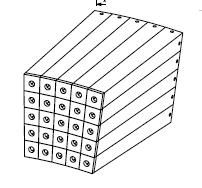 The macro-element
The moduli shall be modeled as a macroscopic continuum with microstructure, to account for the non-cylindrical geometry and the local behaviour of the thin walls:
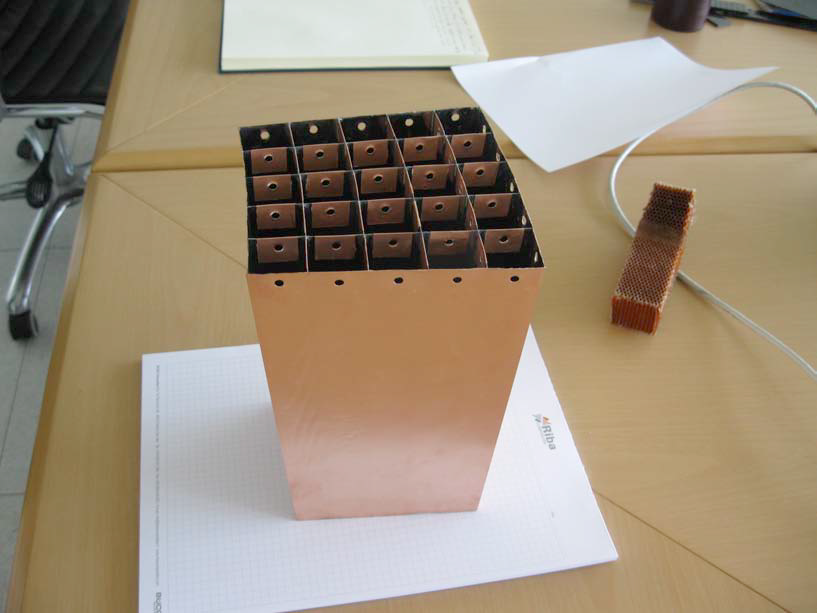 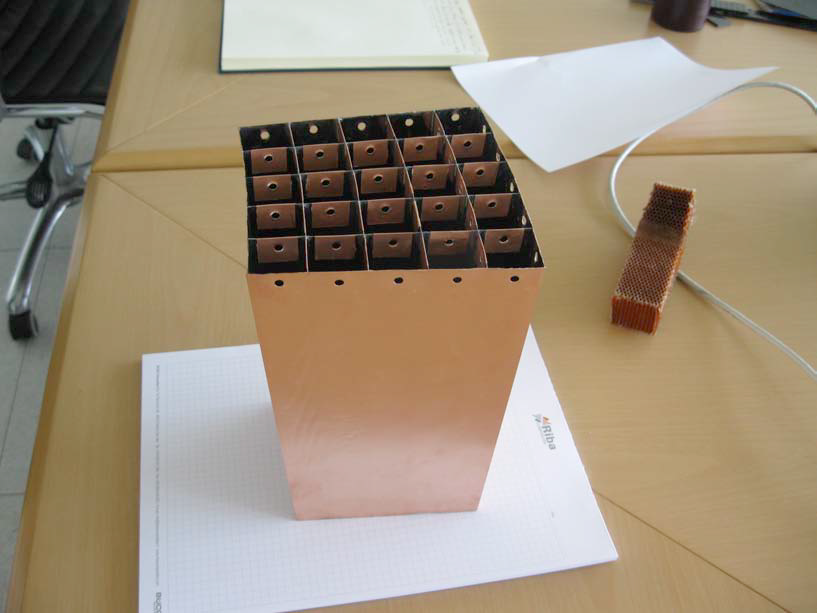 The “standard” 3-d model of a beam: the Saint-Venant’s
The Saint-Venant’s Problem:

Find the deformation, displacement pairs in a cylindrical beam C bent by
terminal loads:






The solution can be fully described by means of only 6 parameters (the
components of terminal loads vectors on one base, say S0)
6
The “standard” 3-d model of a beam: the Saint-Venant’s
Pro: 
exact solution within the general framework of 3-d linear elasticity;
well-studied mathematical problem;
many well-posed approximated solutions;
a flood of experimental data to validate the constitutive parameters.

Contra:
Cilindrical geometry: the cross-section must have the same geometry along the axis;
the cross-section must be “compact” or with some “big-holes”: the solution fails to describe the local kinematics for “thin” objects.
7
The “standard” 3-d model of a beam: the Saint-Venant’s
Our “beam”: 

Is not “slender” enough to consider the Saint-Venant solutions a good description of the kinematics;
It is not cylindrical: the shell is chamfered indeed;
the cross-section notion is nearly meaningless: too much “big-holes” compared to the small amount of material;
6 parameters aren’t enough to describe the rather complex kinematics and hence the stress within the object.

To account for these peculiarities we choose to model the element as a 3-d
continuum with local microstructure.
8
Continuum with microstructure
The cylinder C is modeled as standard body with a set of kinematical descriptors (directors) attached at each point;

The number and the kind of descriptors allows for different kinematics;

We choose as descriptors the position vectors of each thin wall “centroid”: the number can be reduced by selecting only those descriptors which are relevant to the measurable kinematics;  at this stage we choose the 16 vectors da, a=1,2,…,16.
da
cylinder axis
9
Continuum with microstructure
In such a theory, besides the standard stress and deformation tensorial measures T (stress) and E (strain) we have two local stress measures which depends on the microstructure described by da:

The interactive microforce k, a vectorial quantity which accounts for the interactions between the body and the microstructure (in our case: the stress at the joints between the walls);

The microstress T, which accounts for the space changes of the microstructure (in our case the effect of chamfering).
10
Constitutive relations
The constitutive relations describe the the stress-strain relations induced by the
material, its geometry and the cross-section peculiarities: in our case besides the
standard terms we account for the local effects (in red):

	T(E, da)=C[E] + ha [da]
	T(grad da)=Aa [grad da]
	k(E, da)=Ba [da] + haT[E]


The tensorial quantities C, ha, Aa and Ba can be measured by means of experiments
on the specimen.
11
Terminal loads
The two vectorial quantities r0 and m0 which express the terminal loads and that can
be controlled in an experiment, accounts in the present model for the local effects of
the thin walls and allows for a constitutive model which links these 6 parameters to
the “real” kinematic of the shell:

	
	


Further, the vector k(E, da), which accounts for the stress at the joint and can be
measured in an experiment, adds 3 more parameters.
12
Conclusions
The mathematical model allows for a reduced set of variables which describe the stress and strain in a macro-element;

The parameters which describes the stiffness of the material and the local and global geometry of the shell can be measured by means of “ad-hoc” mechanical tests.